Renewable Energy Project
City of Talent, Oregon
Presented  by The School 
of Design and Innovation at
Talent Middle School
[Speaker Notes: Ruby Rector, Anthony Sanchez, Rose Moser
Ava - starting off by introducing who we are
Melody - intro the project]
Home Energy Audit Findings
The City’s goal is to reduce energy consumption by 30% 

SDI students managed to reach 23.5%
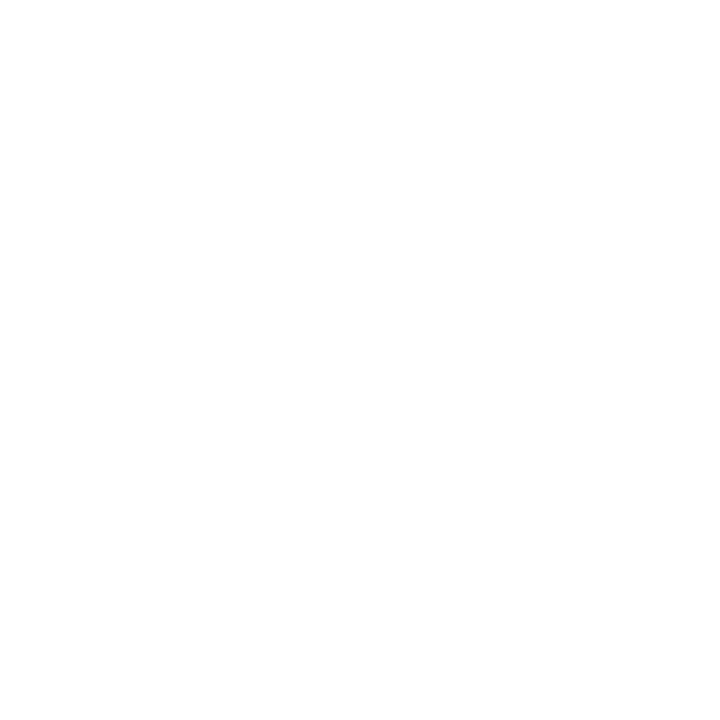 [Speaker Notes: Ruby -]
Energy needs based on population growth projections
Current demand:  37 GW       

Projected 2030 demand: 42 GW  

(Currently 71% for residential)
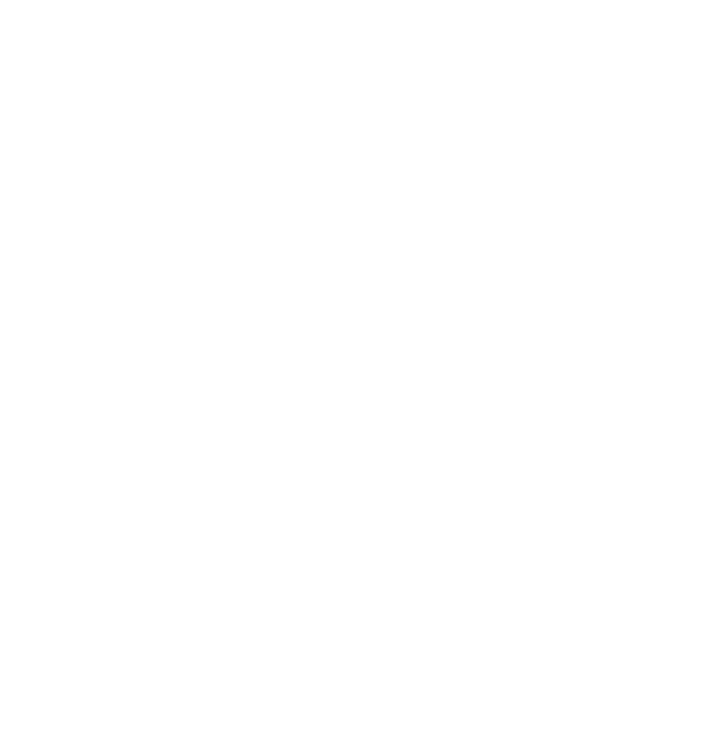 City of Talent Energy Consumption Breakdown
Action Plan to generate 42 GW
Reduce consumption by 30%, bringing down energy needs to 29.4 GW

Single Family Residential Responsibility
      93.5% solar energy, approx. cost of $20k per household

Install solar at City Hall and Depot
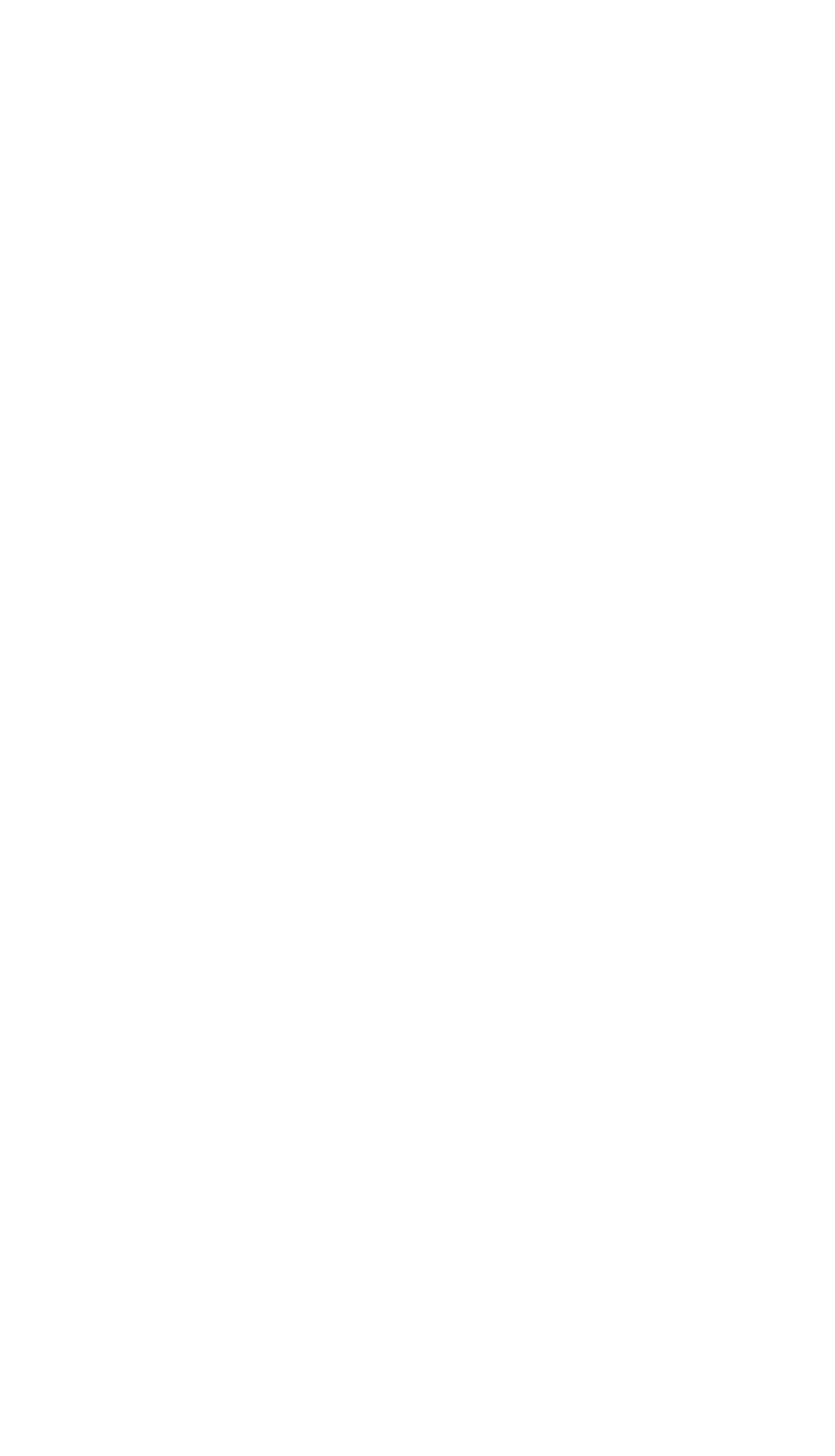 New Grand Total:  Approx. 16 million kWh
To generate 16GW of energy:
Install solar on remaining public buildings
Install solar on top of houses
Install solar and wind turbines near ball fields behind Colver 
Install solar over parking spaces and on rooftops at TMS / TES
Install solar on top of the OSF building 
Install wind turbines in the orchards
Potential Costs
The overall cost for 29.4 GW:  $88 billion - $176 billion 

Of that cost:
 $20k for solar install per single family household 

The remainder will be picked up with public solar and wind turbines
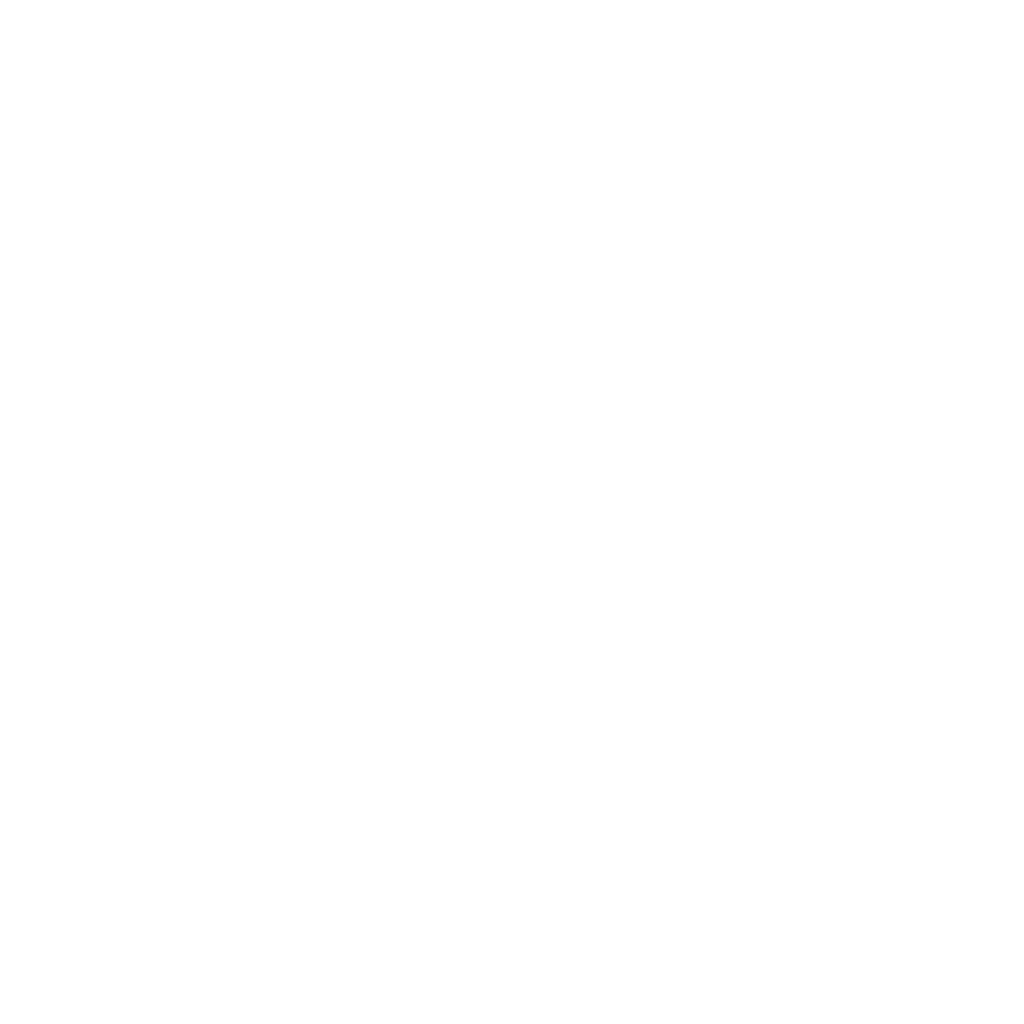 Suggested First Step:
Teach people about how to save energy 

Top energy consumers:
Clothes dryers, microwaves, electric water heaters, overhead lighting, refrigeration, televisions, and electric stoves. 

2)   Implement plan to install solar at City Hall
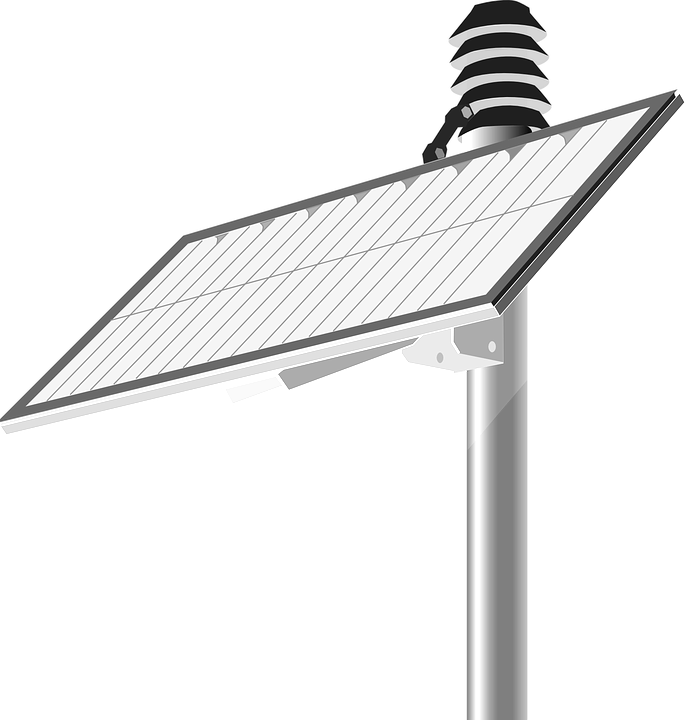 Thank You
On behalf of all the students in the School of Design and Innovation
Any Questions ?